Roadway Weather Information System (RWIS)
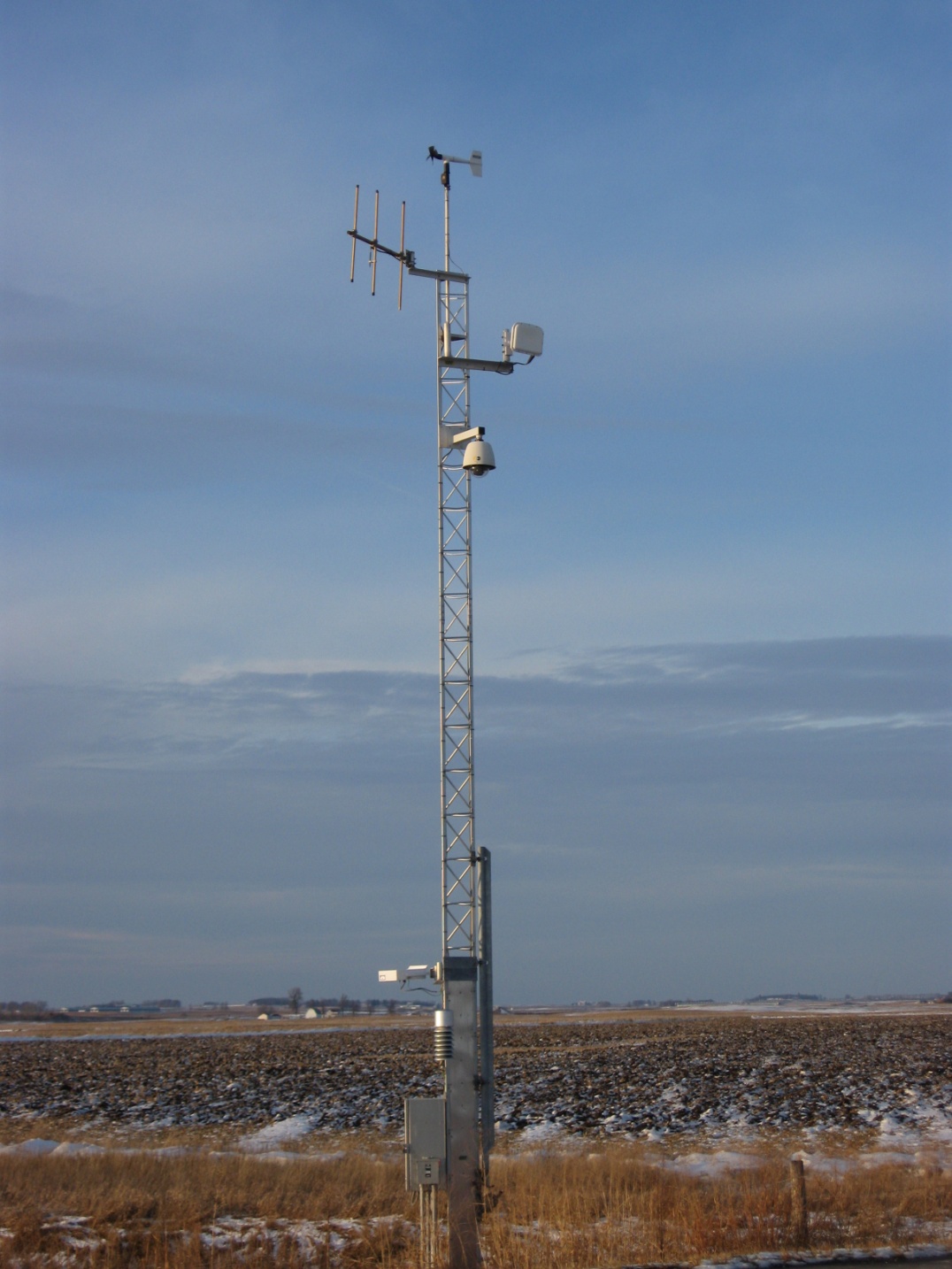 Pavement and bridge temperature
Subsurface temperature
Wind speed and direction
Air temperature
Relative humidity
Precipitation 
Color Camera (14 sites)
[Speaker Notes: Emphasize that RWIS is]
61 site locations in Iowa
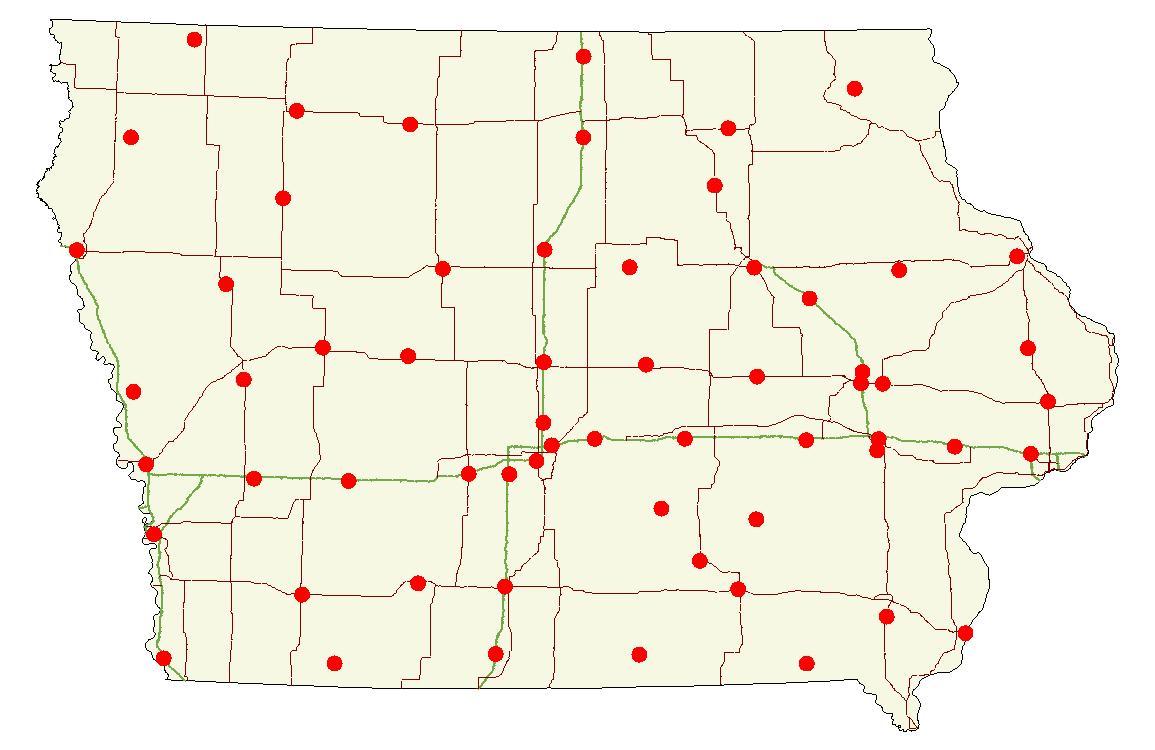 Pavement Sensors
2 – 4 sensors per site
 Placed both on bridge decks and pavement surface wherever possible 
Measures
 Pavement Temperature
 Chemical Concentration
Calculates
 Pavement Status – dry, wet, chemically wet, etc.
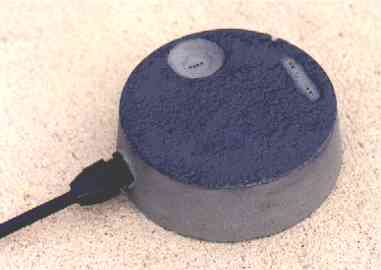 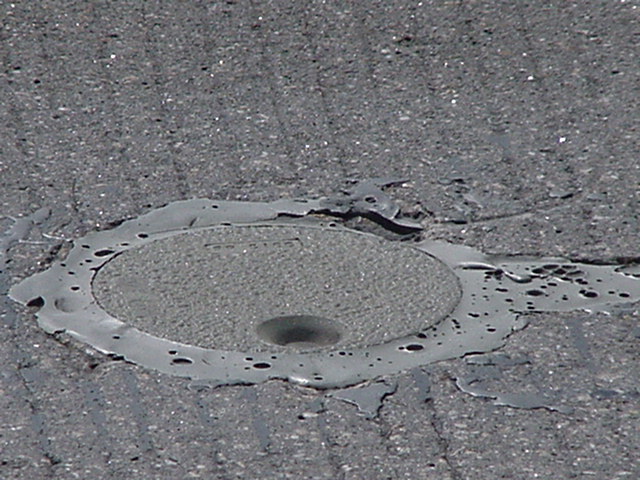 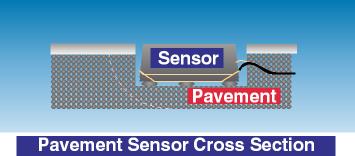 [Speaker Notes: Emphasize importance of pavement temp.  Pavement temp is “where the rubber meets the road” and determines what happens to the roadway when precipitation falls.  Air temp means little in winter operations.]
Subsurface Temperature Probe
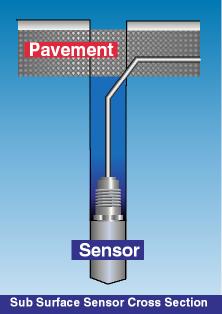 Sensor is approximately 18” below the pavement surface
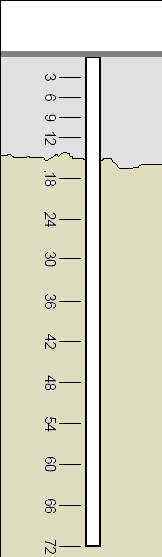 New sub-surface temperature data probe (TDP)
Temperature readings every few inches from 3” below surface to 6’ below
TDP in Scan Web
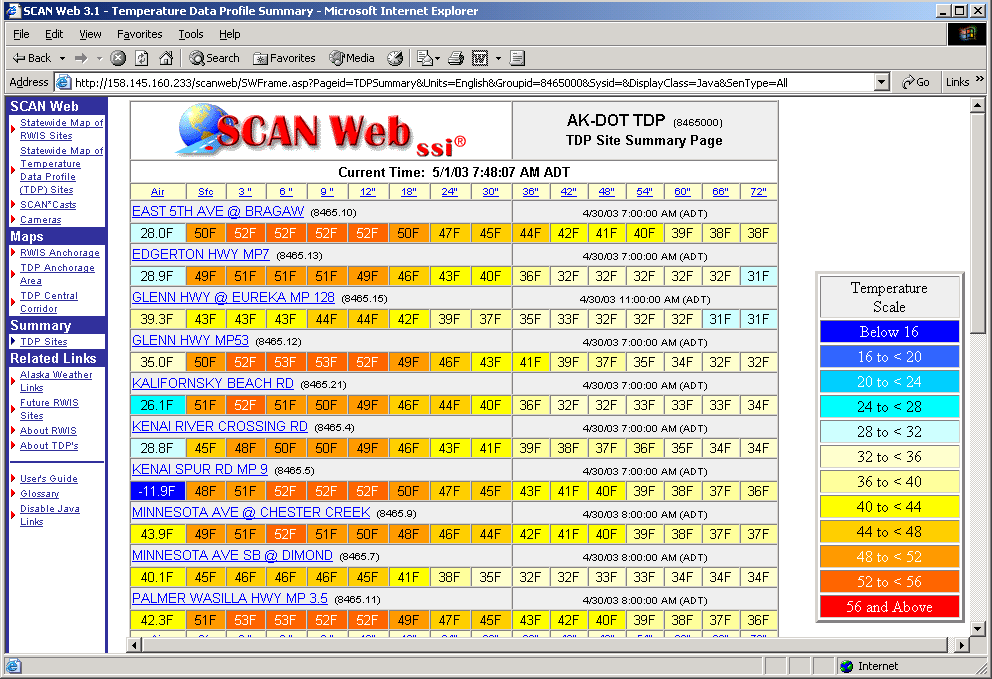 Wind Speed and Direction Sensor
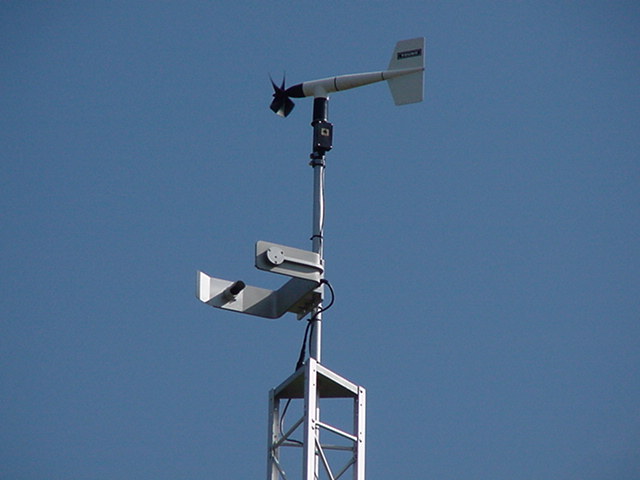 Measures
Wind Speed
Wind Direction
Wind Gusts
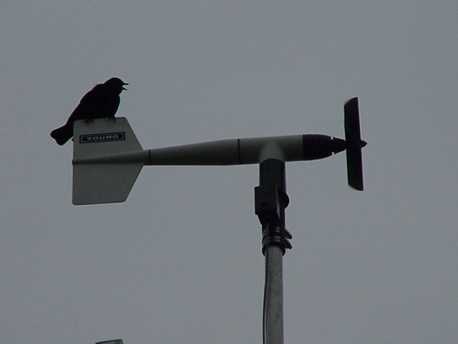 Air Temperature and Humidity
Dew point temperature is calculated from these two measurements
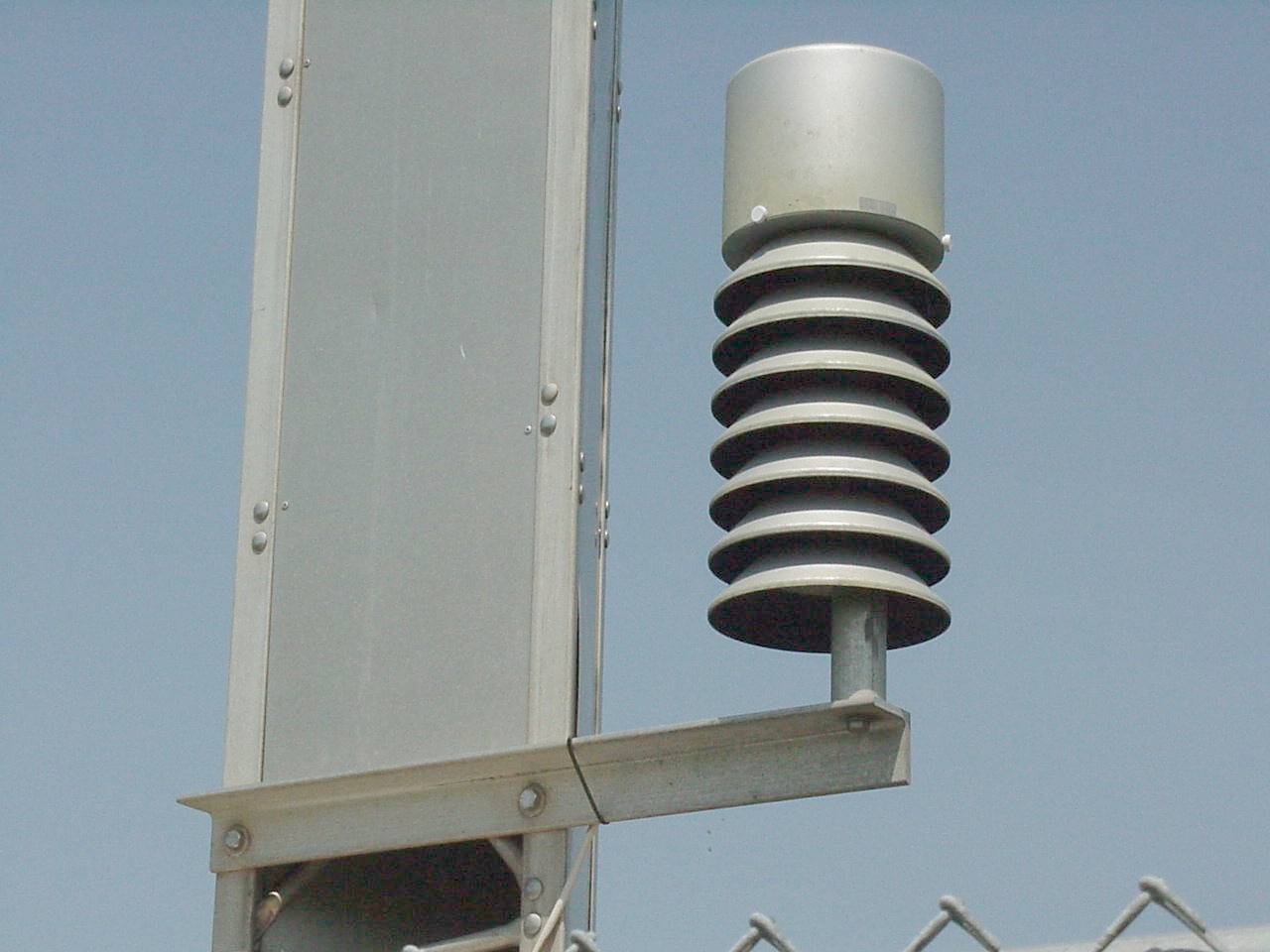 Precipitation Sensors
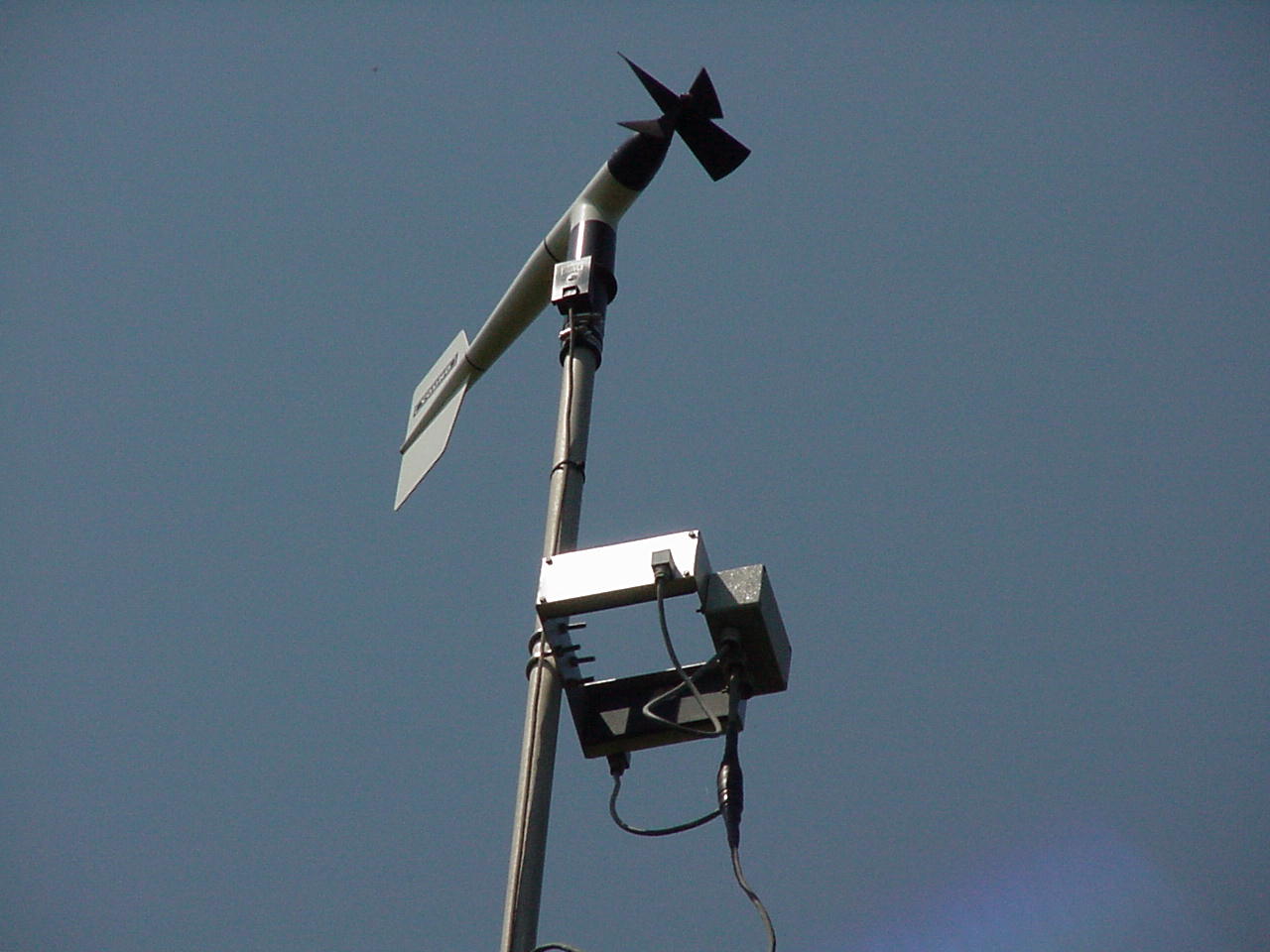 Yes/No sensor
Optical Weather Identifier
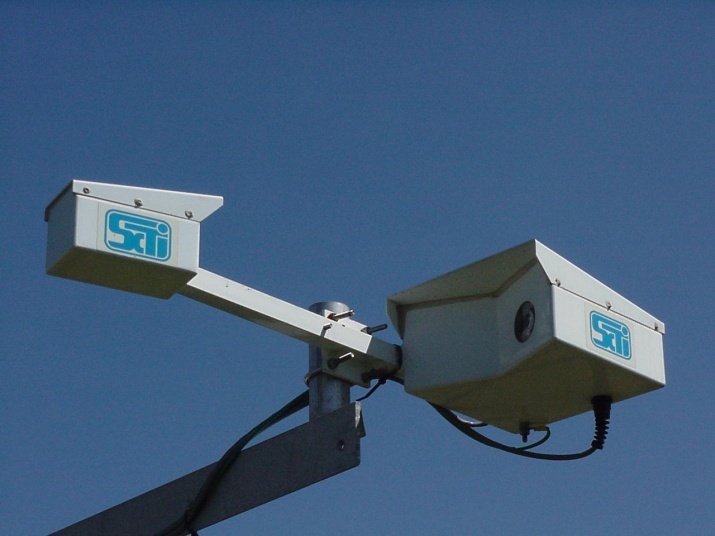 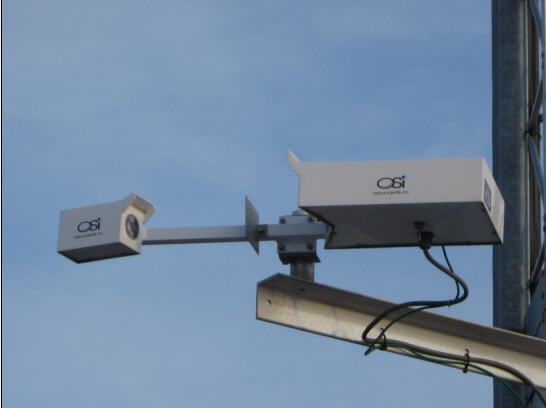 WIVIS sensor
Reports 
Type of precipitation
Rate of precipitation
Accumulation
Visibility (on a few sites)
Reports Presence 
or absence of 
precipitation
Reports Visibility and precipitation identification
RWIS benefits
Pavement and bridge surface temperatures
Actual roadside weather and surface conditions (wind speed/direction, dew point, chemical concentrations, etc.)
Better ability to predict how road conditions will change
Newer pavement sensors indicate salt concentration on the roadway, depth of precipitation and freezing point of the solution on the road surface
Infrared Thermometers
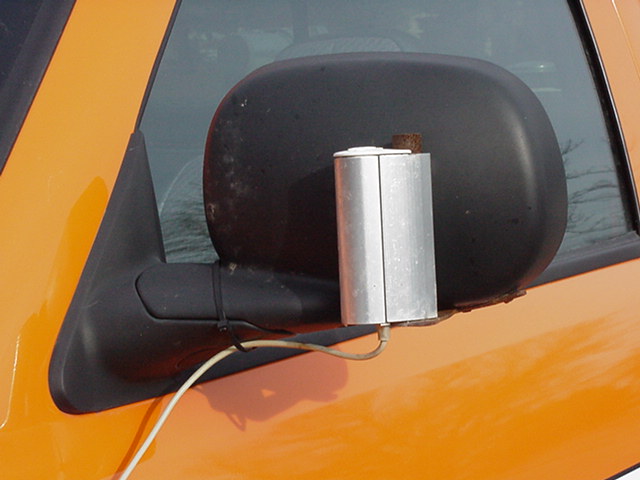 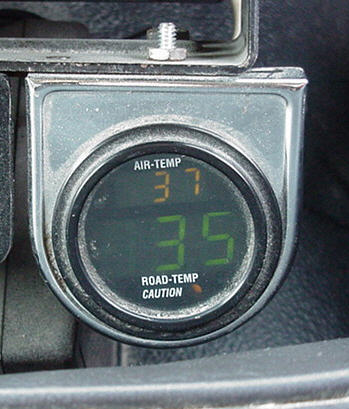 RoadWatch Infrared thermometers
Infrared Thermometers
In-vehicle device to measure surface temperature while driving at normal highway speeds 
Approx. 641 in use on trucks and pickups
Measures only what it can see (Ice, Snow, Pavement
Check accuracy with a pan of ice- should read 32 degrees
Avoid placing too close to heat sources or blocking the view of the lens